Алгебра
7
класс
Тема:

Арифметический квадратный корень
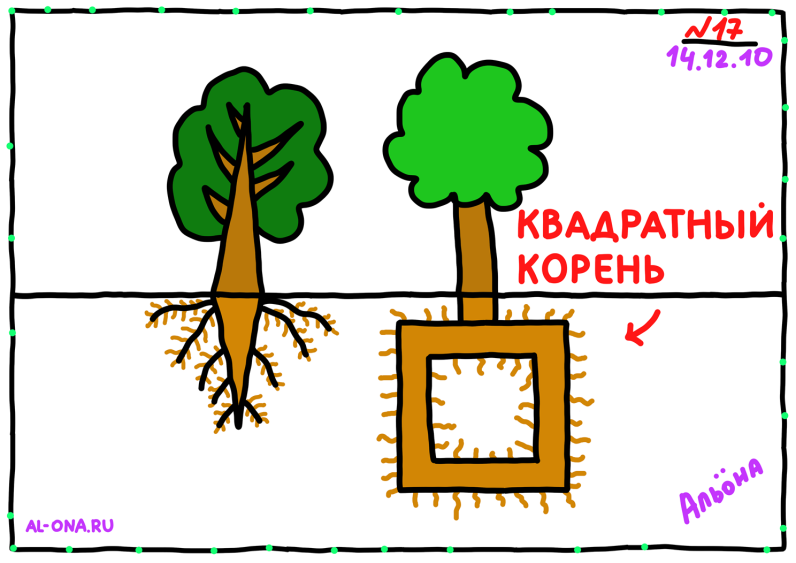 Яшнабадский район. Школа № 161.
Учитель математики Наралиева Ш.Ш.
Устные упражнения
1. Возведите число в квадрат:




2. Представьте число в виде степени с основанием 10:
            1000                         100                
3. Представьте число в виде квадрата числа:
-6 ∙(-6) = 36
10 ∙ 10 = 100
12 ∙ 12 = 144
100 = 10 ∙ 10 =
81 = 9 ∙ 9 =
121=11∙11=
Вычислите:
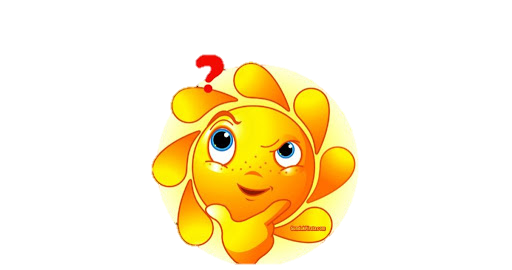 91
100 – 9 =
10² - 3² =
(10 - 3)² =
7² =
49
(6 - 8)⁵ =
( -2)⁵ =
- 32
10 - 5·16 = 10 - 80 =
10 - 5·2⁴ =
- 70
Изучение нового материала
12 м
12 м
х
S = х ∙ х
х
х=9,  х=-9
Арифметическим квадратным корнем из числа a называется неотрицательное число, квадрат которого равен a .                           
                - знак арифметического корня;
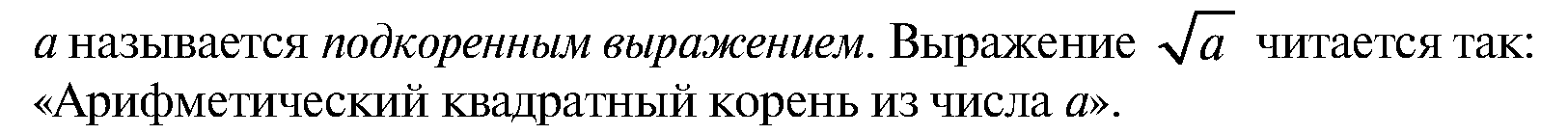 Примеры:
Действие нахождения квадратного корня называют извлечением квадратного корня.
Возводить в квадрат можно любые числа, но извлекать квадратный корень можно не из любого числа. Например, нельзя извлечь квадратный корень из числа -25, так как  нет такого числа, квадрат которого равен -25.
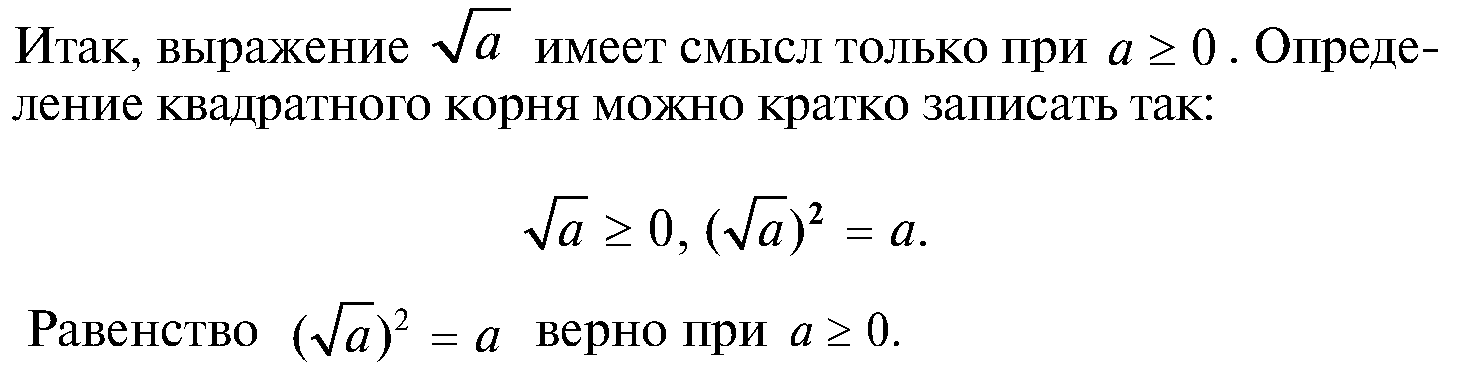 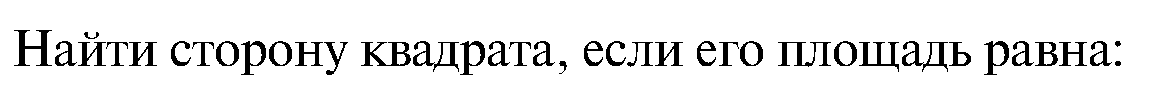 Вычислить арифметический 
квадратный корень из числа:
1)  121
2) 0,16
3) 0,09
4) 0,25
5) 1,44
6) 4900
Вычислить:
= 3 + 2 = 5
= 4
= 7 - 5 = 2
= 9
2
= 4 - 9 = -5
Вычислить:
= 8 + 5 ∙ 4 = 8 + 20 = 28
= 3∙11 - 2 ∙ 12 = 33 -24 = 9
= 3 ∙ 9 - 6 ∙ 6 = 27 - 36 = -9
ЗАДАНИЯ ДЛЯ ЗАКРЕПЛЕНИЯ
Вычислить арифметический 
квадратный корень из числа:
1
1)  1,21
2) 0,36
3) 900
2
Вычислить: